KESA Monthly Update
March 5, 2024
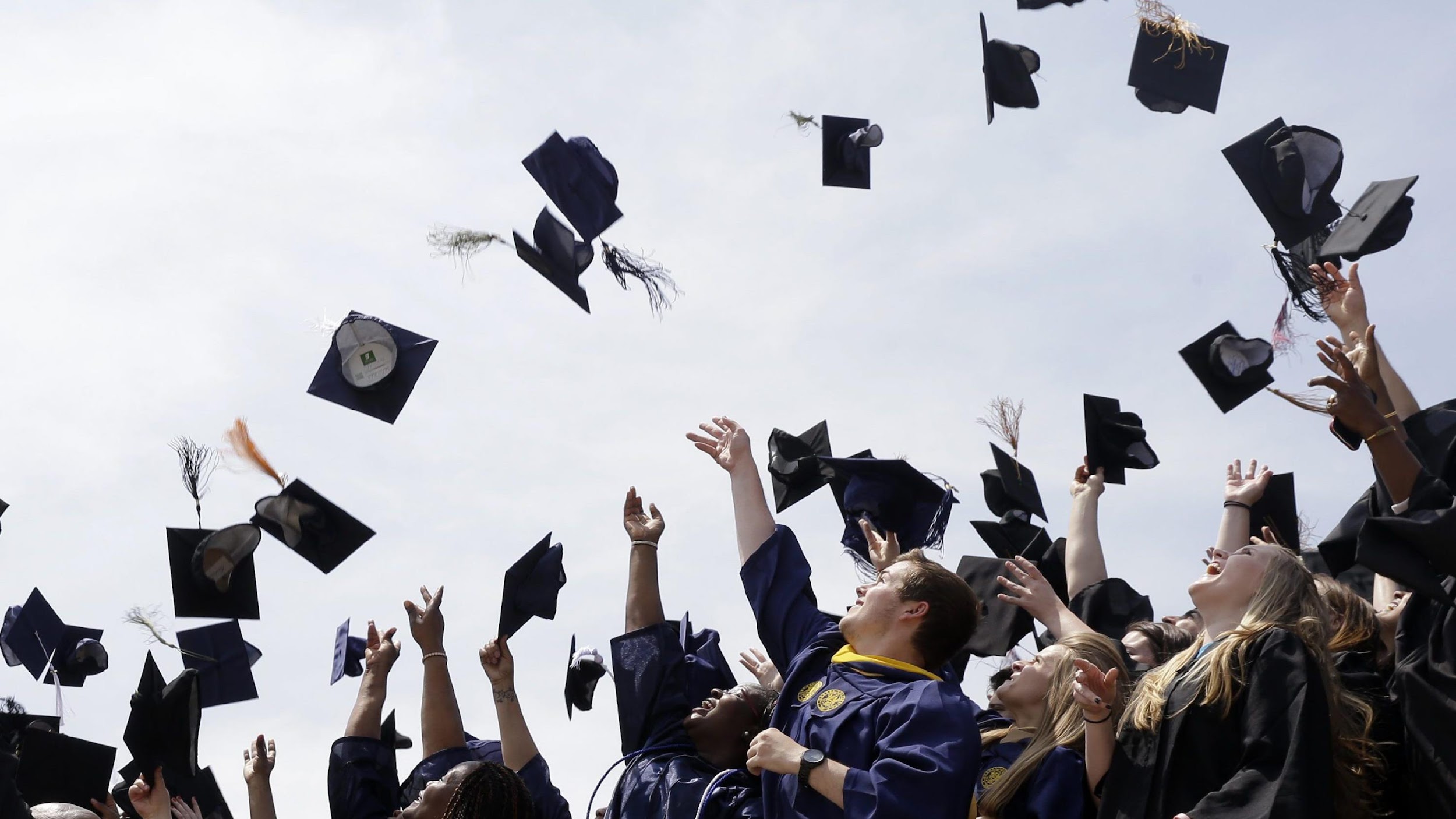 Our Vision for Kansas ...
Kansas leads the world in the success of each student
Accreditation & Design Team Vision
Each system, fully accredited
Fully accredited - a system that has the 4 Fundamentals in place in each classroom and the results to show that each student has access to a quality learning experience that opens the door to future opportunities.
What is accreditation based on?
Accreditation based on the Four Fundamentals

Accreditation based on Student Outcomes

Accreditation based on Compliance
School Improvement in Kansas
Four Fundamentals

Structured Literacy:  Ensuring most effective literacy instruction.
Standards Alignment:  Aligning classroom instruction and resources to standards.
Balanced Assessment System:  Using data to inform instruction.
Quality Instruction:  Promoting quality instruction through high expectations.
Student Outcomes
Lag Measures
PS Effectiveness, HS Graduation, Kansas State Assessments, etc.

Leading Indicators
Interim data, Screener data, Career exploration experiences, etc.
Compliance
2023-2024 KESA Compliance Guide
ACT and WorkKeys Participation 
Anti-Bullying Policy and Plan 
Child Abuse and Neglect Mandated Reporter Training 
Jason Flatt Act 
Assessments 
Child Nutrition and Wellness 
Dyslexia Educator
Mentoring and Induction Plan 
Individual Plan of Study (IPS) 
KIDS - Data Quality Certified KIDS Reporting 
Kindergarten Readiness Snapshot
Licensure
Professional Development Plan 
Special Education (IDEA) 
Title Services
Topics for this session
Spring 2024 KESA Check-ins

2023-2024 Peer Reviews

KESA 2.0 Build
KESA Check-Ins
KESA Check-ins
Establish a collaborative relationship between each system and KSDE

Create a cadence of consistent support

Learn about each system’s continuous improvement process and the current state of student data

Set the stage for KESA 2.0 beginning in 2024-2025

KESA Check-in slides
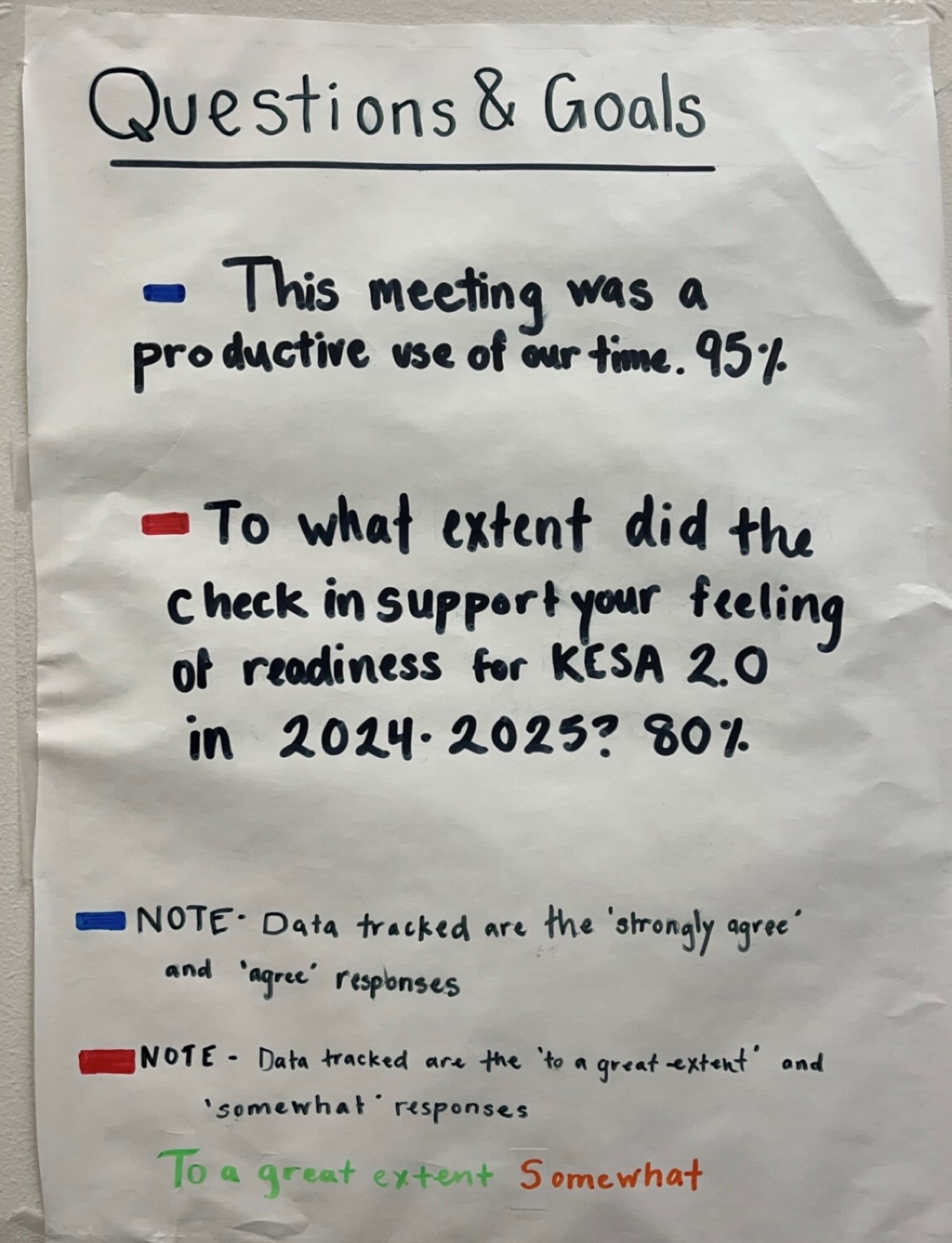 Questions & Goals
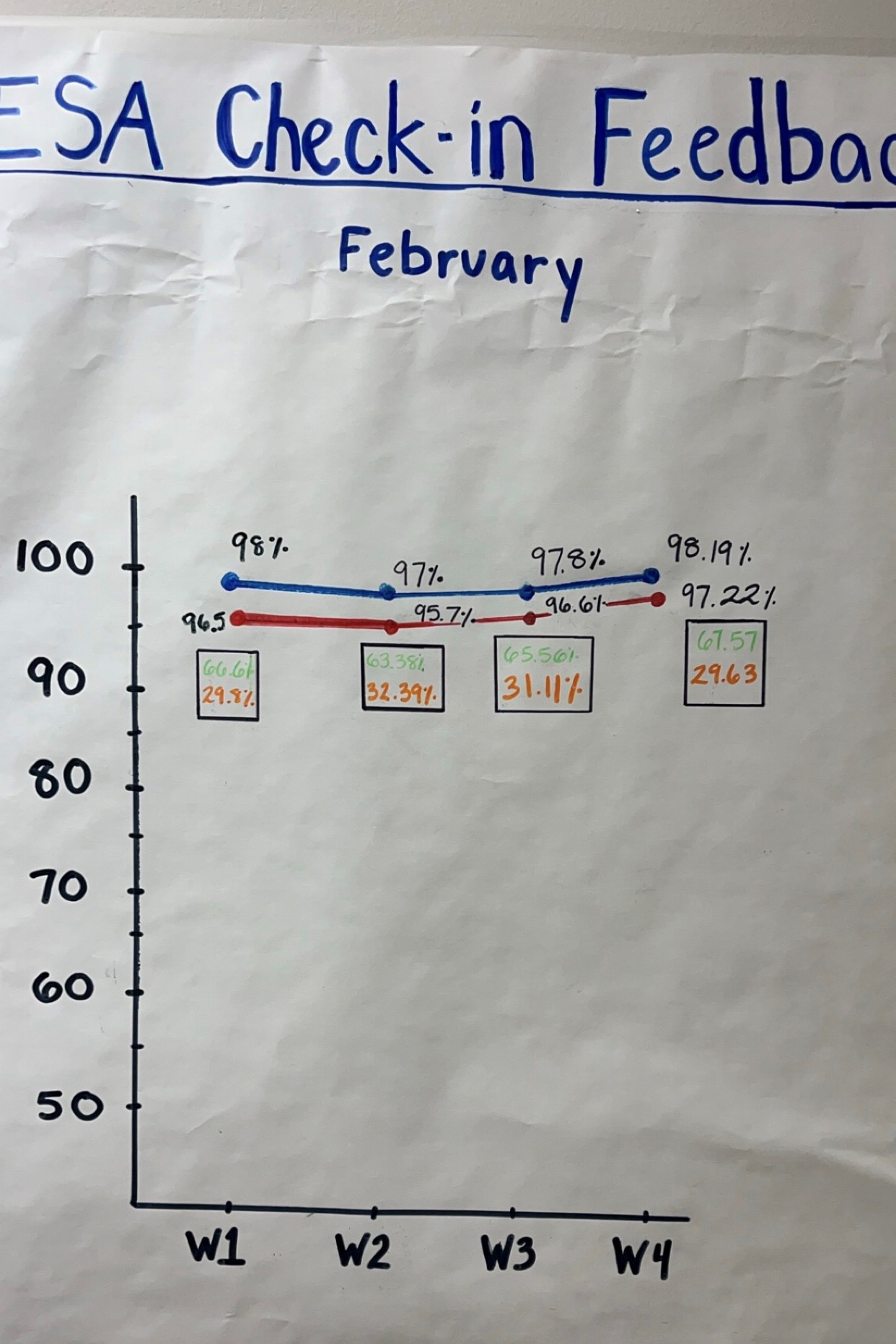 This session was a productive use of our time.
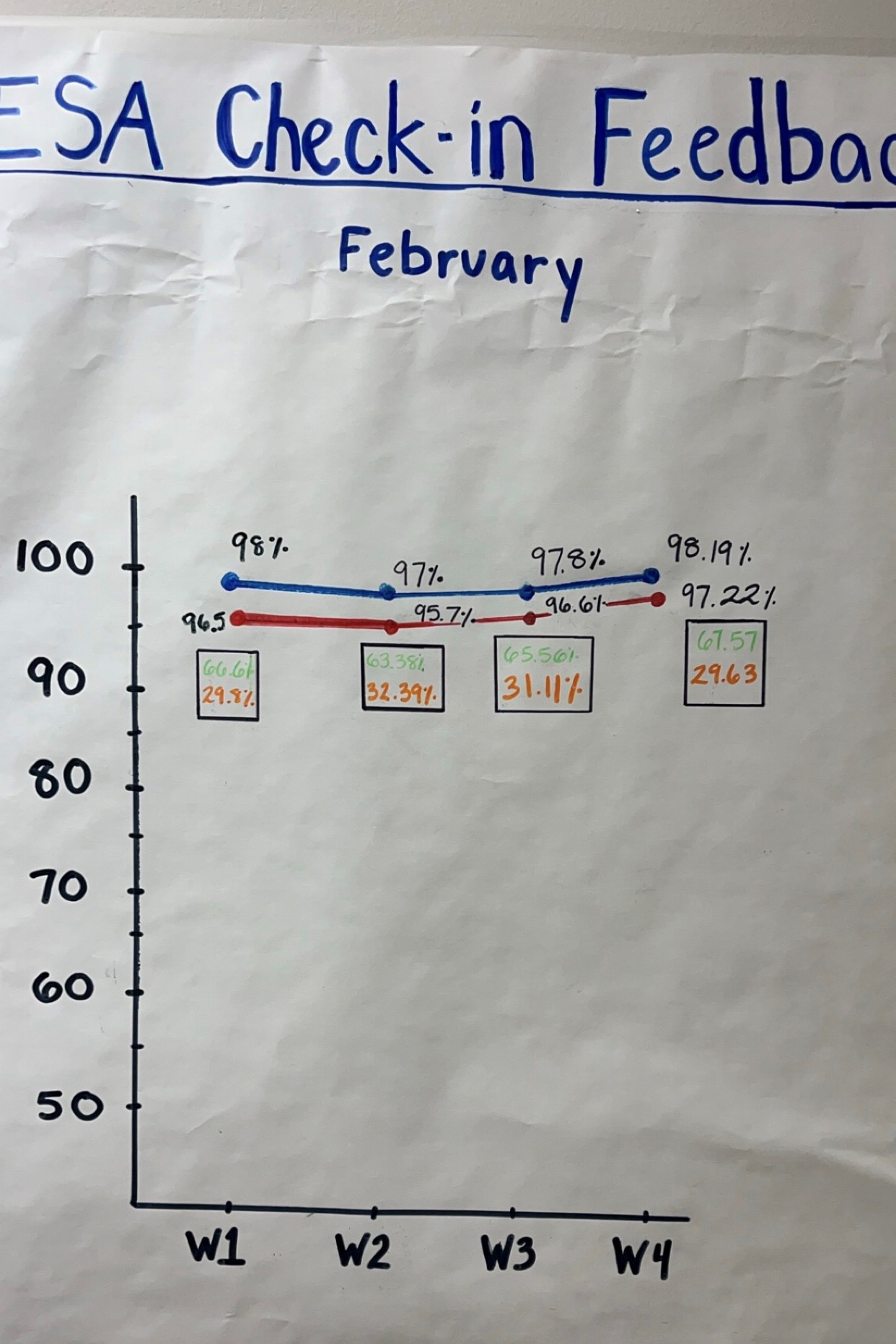 To what extent did the Check-in support your feeling of readiness for KESA 2.0?
FAQ’s from KESA Check-ins
What does the complete model look like?

What constitutes the reporting side of KESA?

Structured Literacy - Secondary level
2023-2024 KESA Peer Reviews
[Speaker Notes: Myron]
You got options……
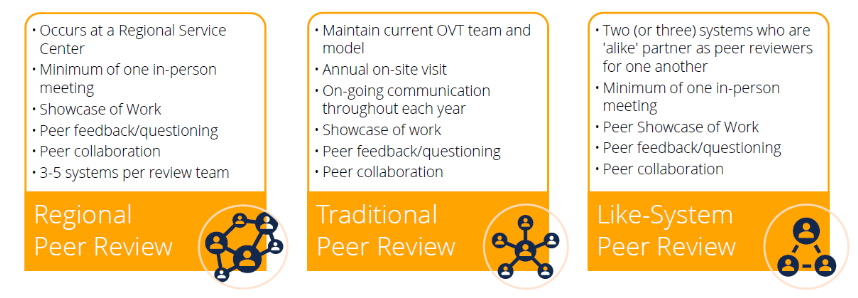 Sample Peer Review Agenda
KESA 2.0 Build
KESA 2.0 - The Model
Teachers can clearly see their role in accreditation
Educators’ commitment and responsibility is reinforced by KESA’s external accountability

Action-oriented with annual checks for progress
Actions are:
only a few
research-based
can be supported by KSDE
Kansas School Improvement Model
Example
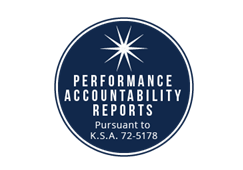 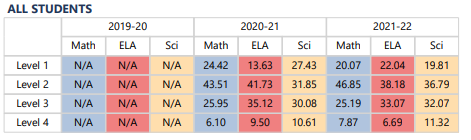 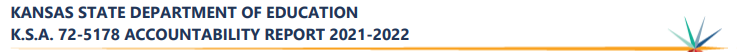 Interim data
Formative and Interim Assessment Dat
Leading Indicators
Tiered Systems of Support
Walkthroughs
Structures
Standards-aligned
Fundamentals
KESA 2.0 Support Model
Tier 1 (All)
KESA Check-in (1-on-1 between system and A & D team member)
School Improvement Day – peer collaboration with “like” systems on student outcomes and Fundamentals, action planning
Tier 2 (Some)
Additional support facilitated by KSDE
Tier 3 (Few)
Intensive support from the ARC
Priority Projects
Develop the School Improvement Model Structures and Lead Indicators.

Recruit and train facilitators for the peer collaboration, gap analysis, and action planning conversation.

Design the protocol for the deep dive into student performance data.
Priority Projects
Integrate Kindergarten Readiness into the school improvement model and conversation.
Integrate Social and Emotional Learning measured locally into the school improvement model and conversation.
Integrate Individual Plans of Study into the school improvement model and conversation.
Intentional collaboration with Service Center and Technical Assistance Systems Network partners.
Supporting Projects
Kansas Star, Needs Assessment Alignment
Curricular Materials Audit
Standards Alignment Toolkits
Balanced Assessment & Data Literacy
Professional Development and Mentoring Plan Alignment
Higher Education Collaboration and Alignment
STAR Recognition Alignment
The Kansas Vignettes
Civic Engagement Alignment
Q & A
What questions do you have?
[Speaker Notes: Jay]
Resources
Accreditation Resources (updated)

KESA Regional/Cohort Model of Support

Are you signed up for the KESA listserv?  If not, email us at accreditation@ksde.org
https://forms.gle/uNUn4iHVoU1d162Y6
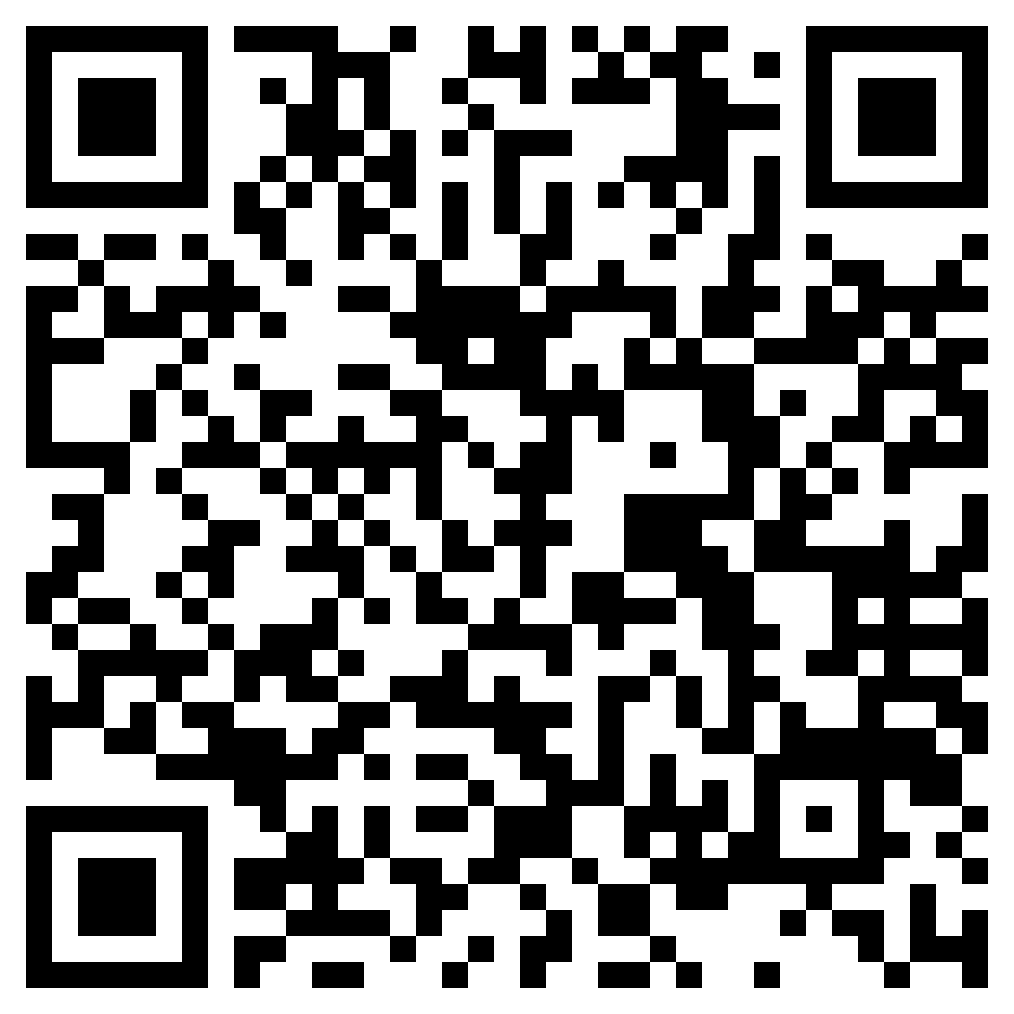 Feedback Form
[Speaker Notes: Jay]
Accreditation & Design
Mindy Bruce, Central Regional Executive
mbruce@ksde.org

Amber Miller, West Regional Executive
amiller@ksde.org

Jean Rush, East Regional Executive
jrush@ksde.org
Myron Melton, Assistant Director
mmelton@ksde.org
Rue Huereca-Retana, Adm. Specialist rhuereca-retana@ksde.org
Jay Scott, Directorjscott@ksde.org
accreditation@ksde.org